Intervalos de confianza para la media (Aplicación e interpretación de resultados)
Concepción Julieta Hernández Hidalgo.
CCH Vallejo
2022


Esta obra está bajo una Licencia Creative Commons Atribución 3.0 No portada.
¿Cómo construyó su modalidad híbrida?
Organización del grupo en equipos de 3 o 4 participantes.
Tiempos para actividades: en línea 2 semanas y presencial 1 semana. 
Selección de aprendizajes: aquellos considerados con mayor dificultad. 
Recursos digitales: institucionales y de uso sencillo y acceso libre.
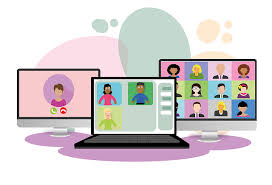 modelo pedagógico:
 “Aula invertida”
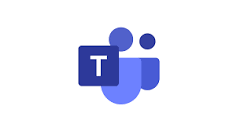 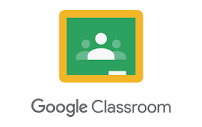 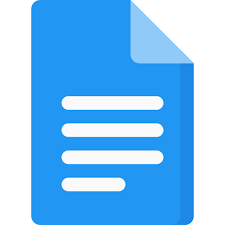 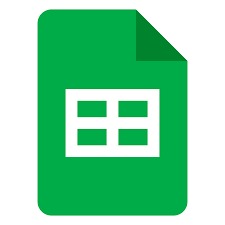 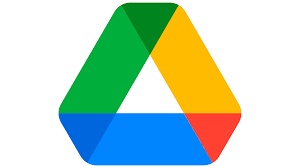 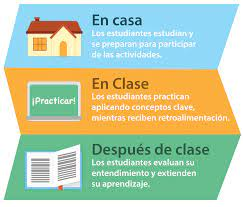 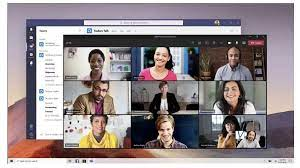 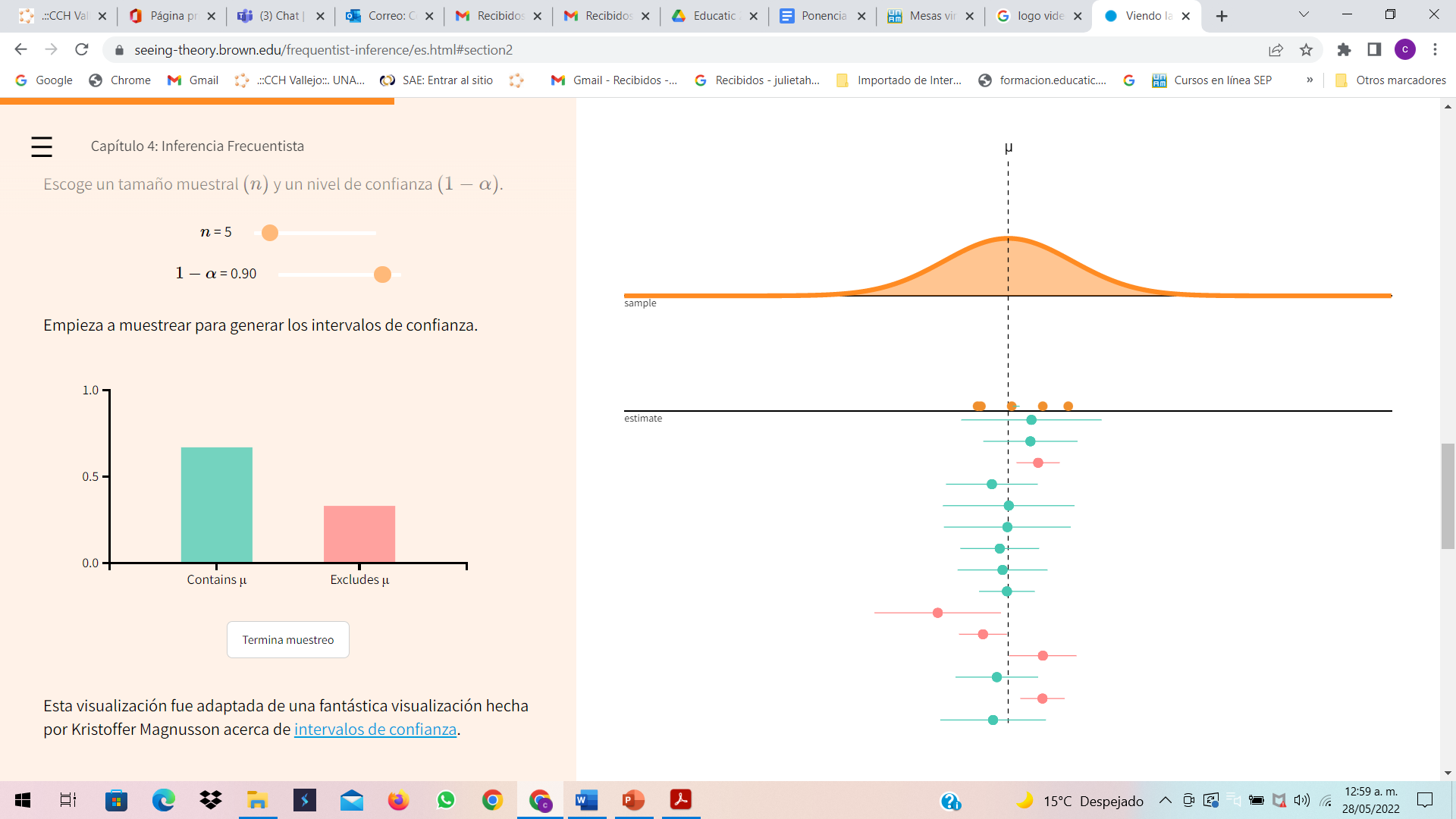 Tareas:
En línea.
Presenciales.
Antes de la clase:
Contestar preguntas guía.
Durante la clase:
Presentación y análisis de resultados por equipo.
Discusiones grupales para resolver dudas.



Después de la clase:
Redactar conclusiones.
Antes de la clase:
Recopilación de datos.
Leer información del tema.
Procesar datos, obtener muestras y estimaciones.
Durante la clase:
Cálculo de media, desviación estándar y estimaciones.
Simular 500 estimaciones.
Después de la clase:
 Aplicar procedimientos, para analizar los resultados.
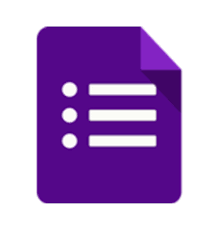 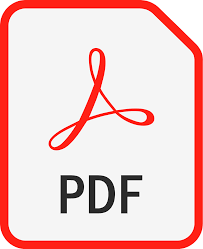 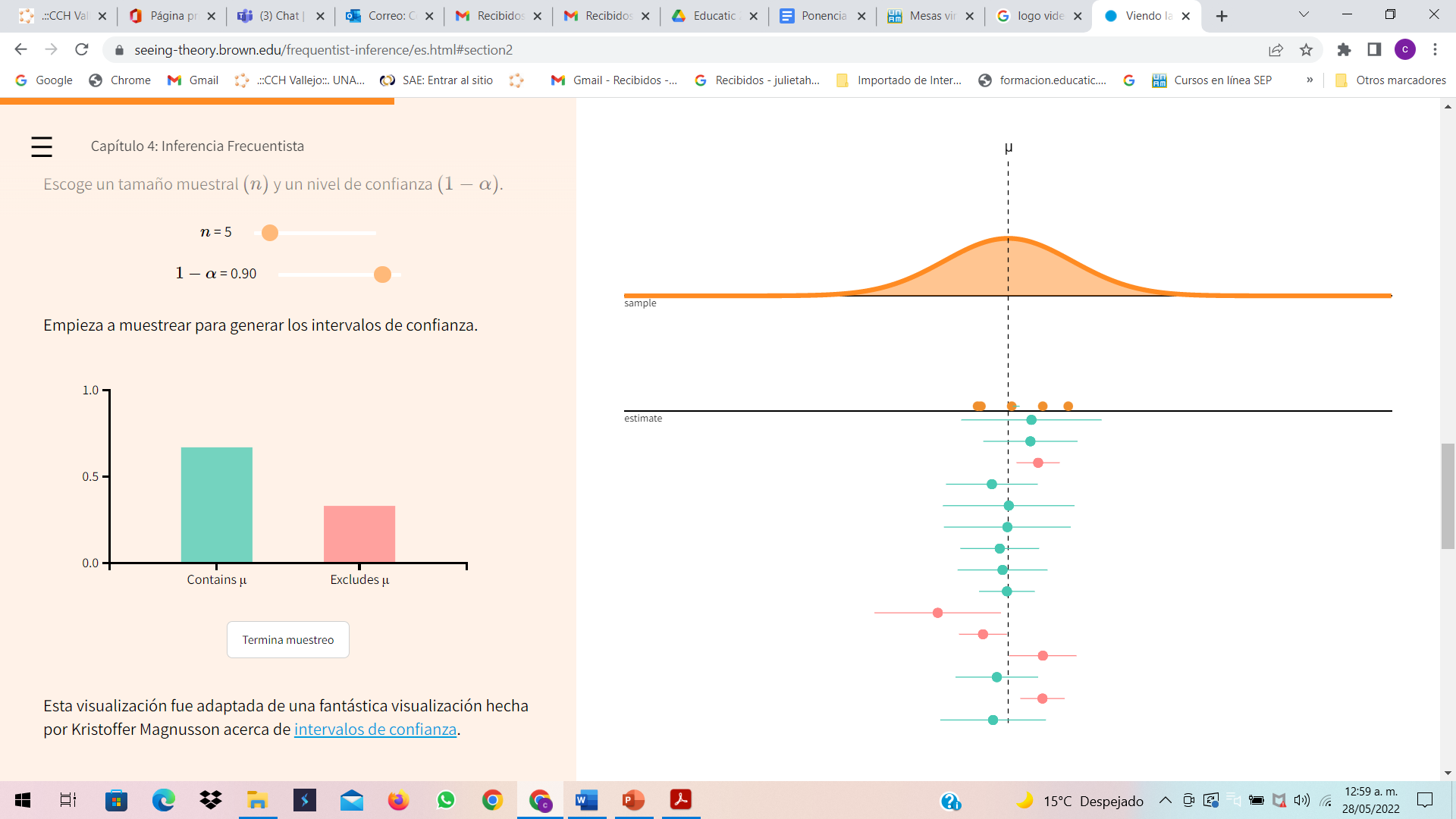 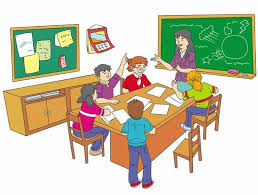 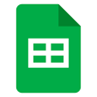 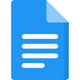 Evidencias de actividades
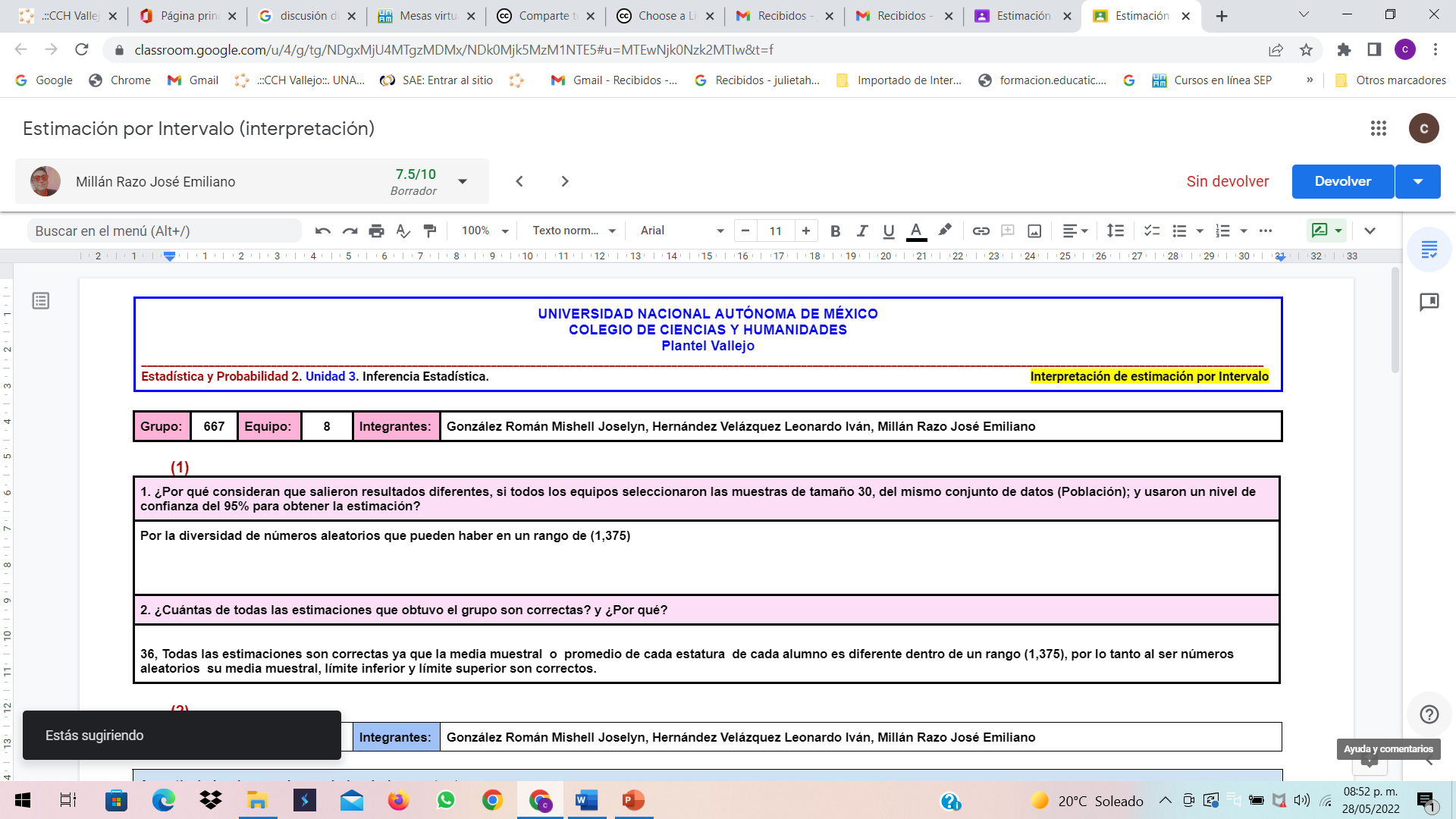 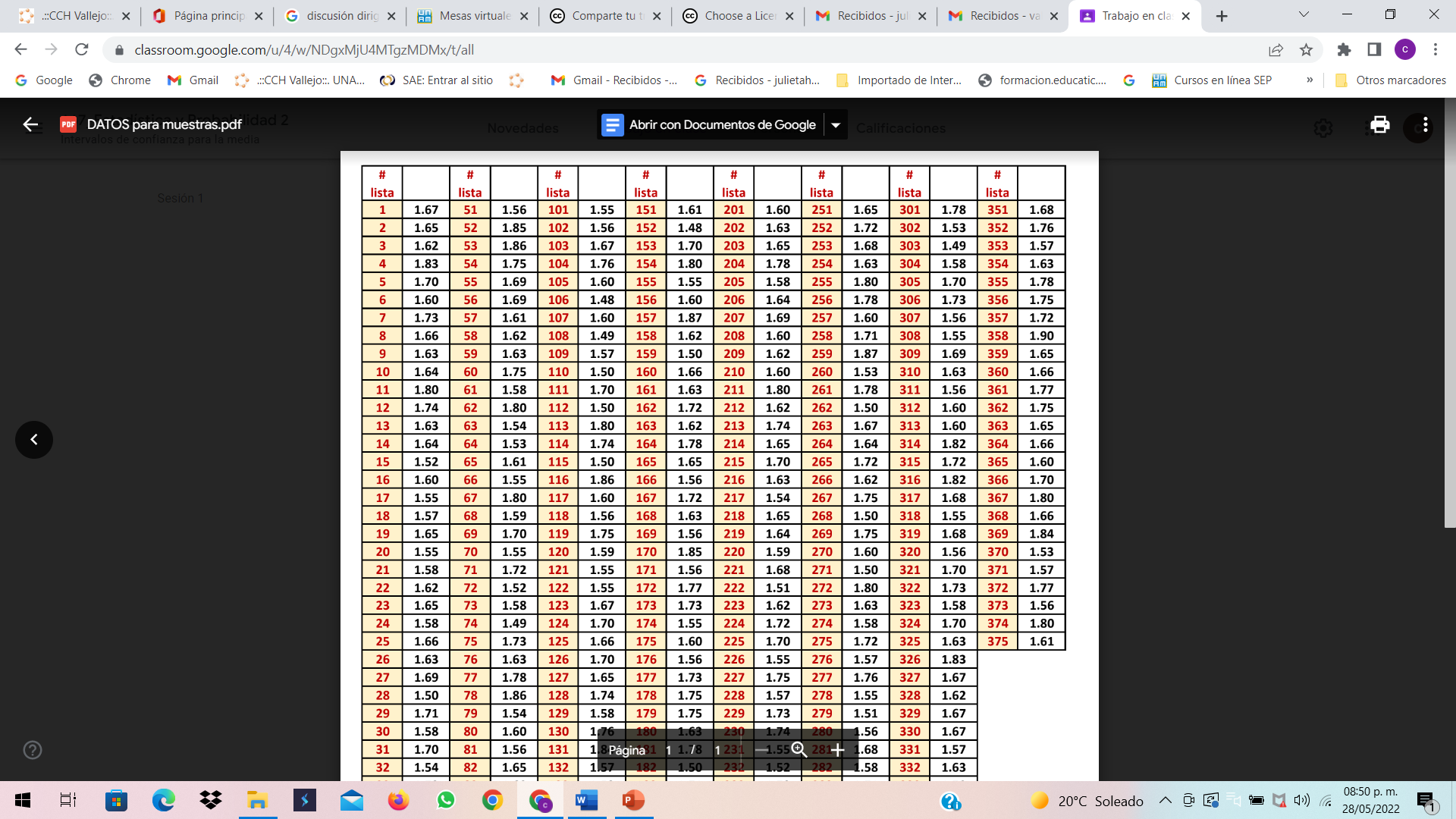 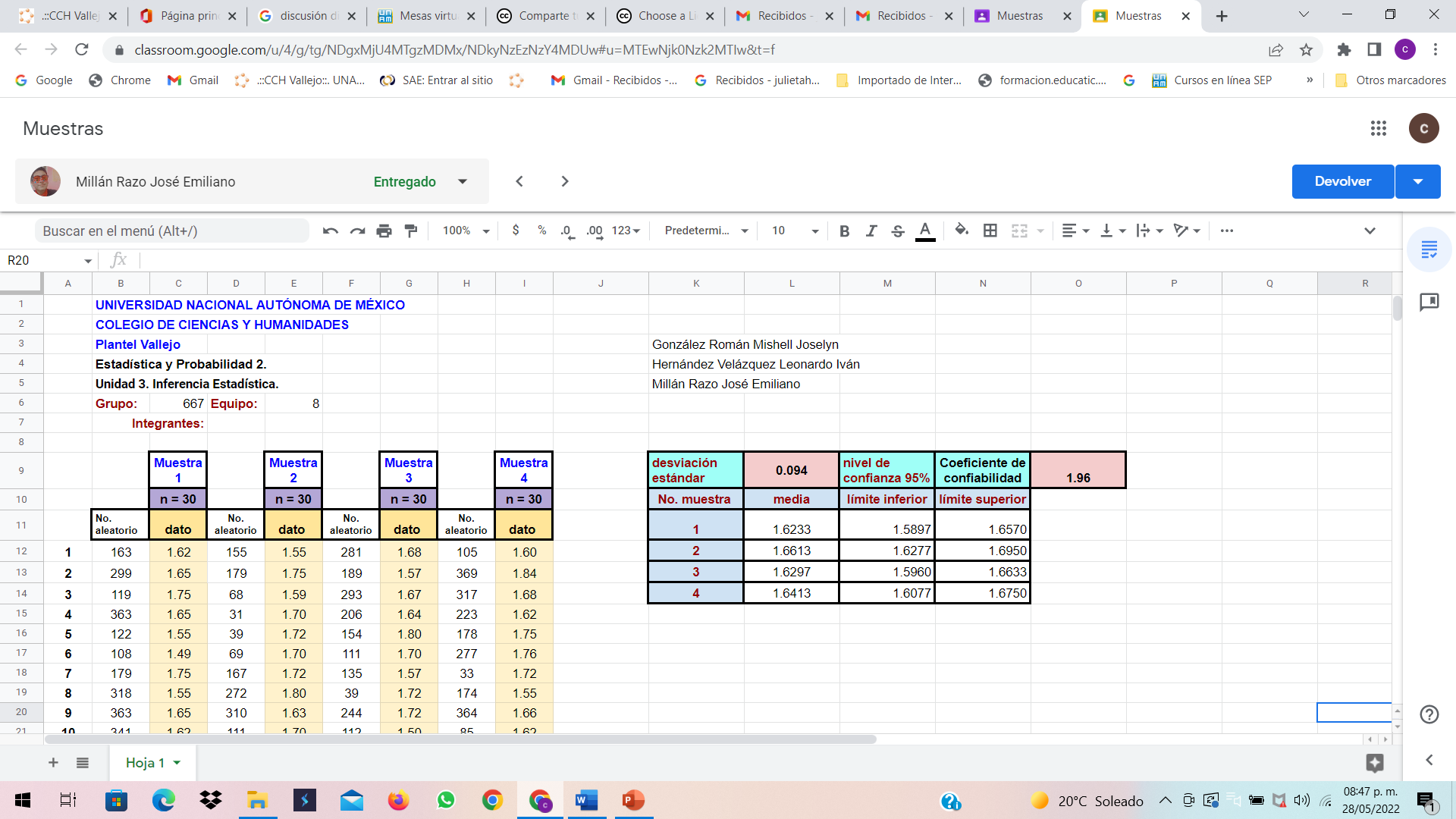 Evidencias de actividades
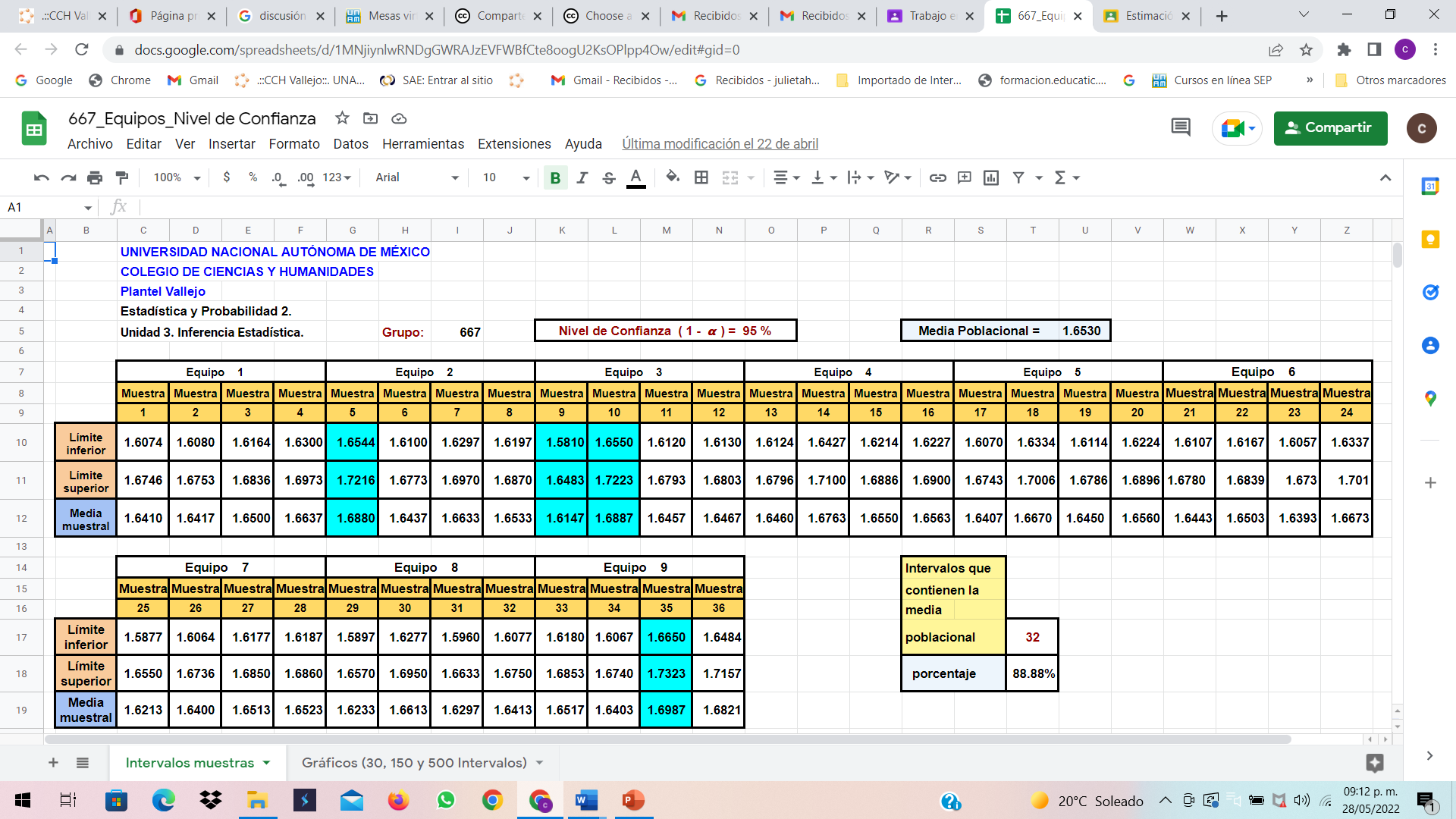 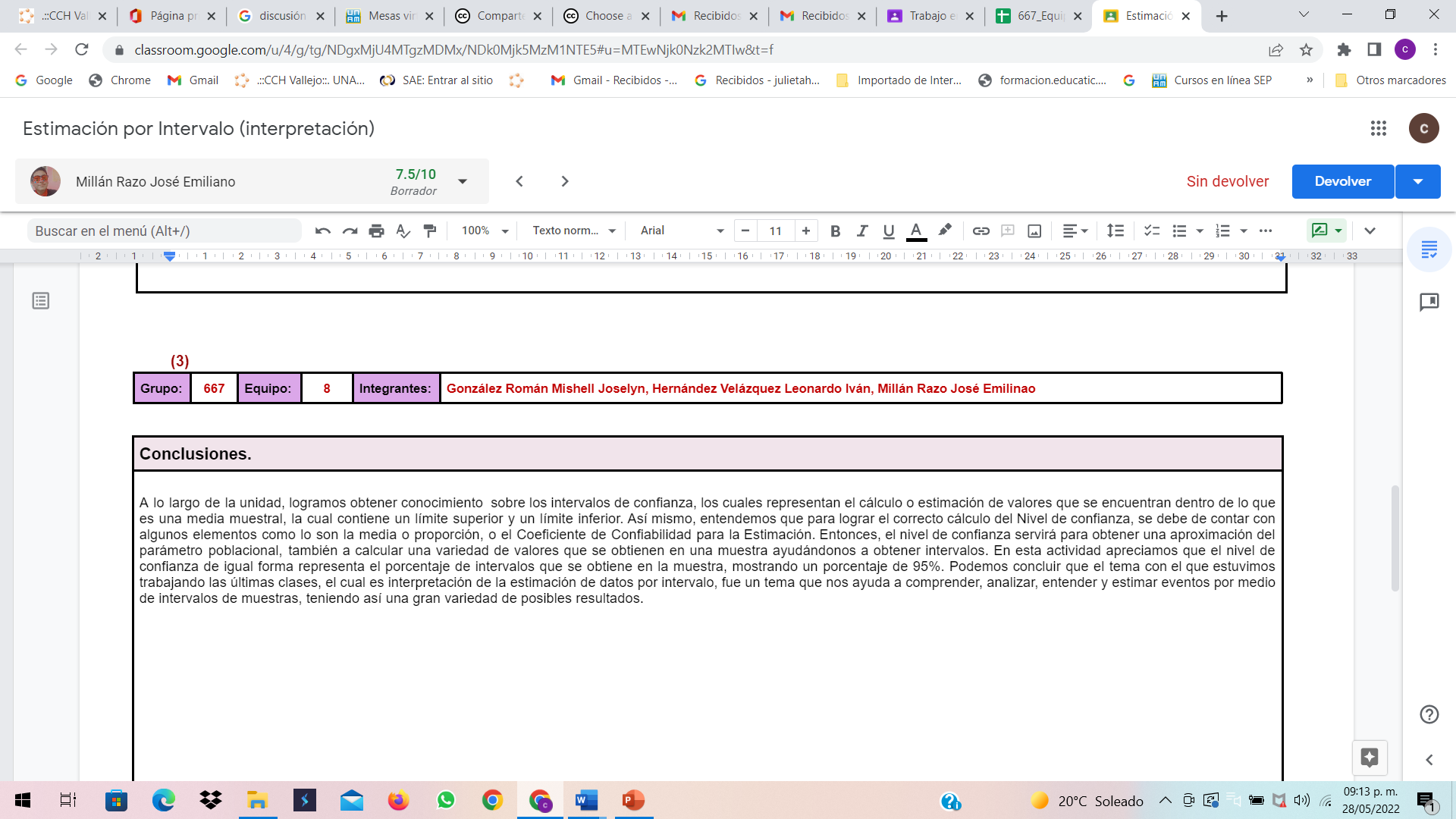 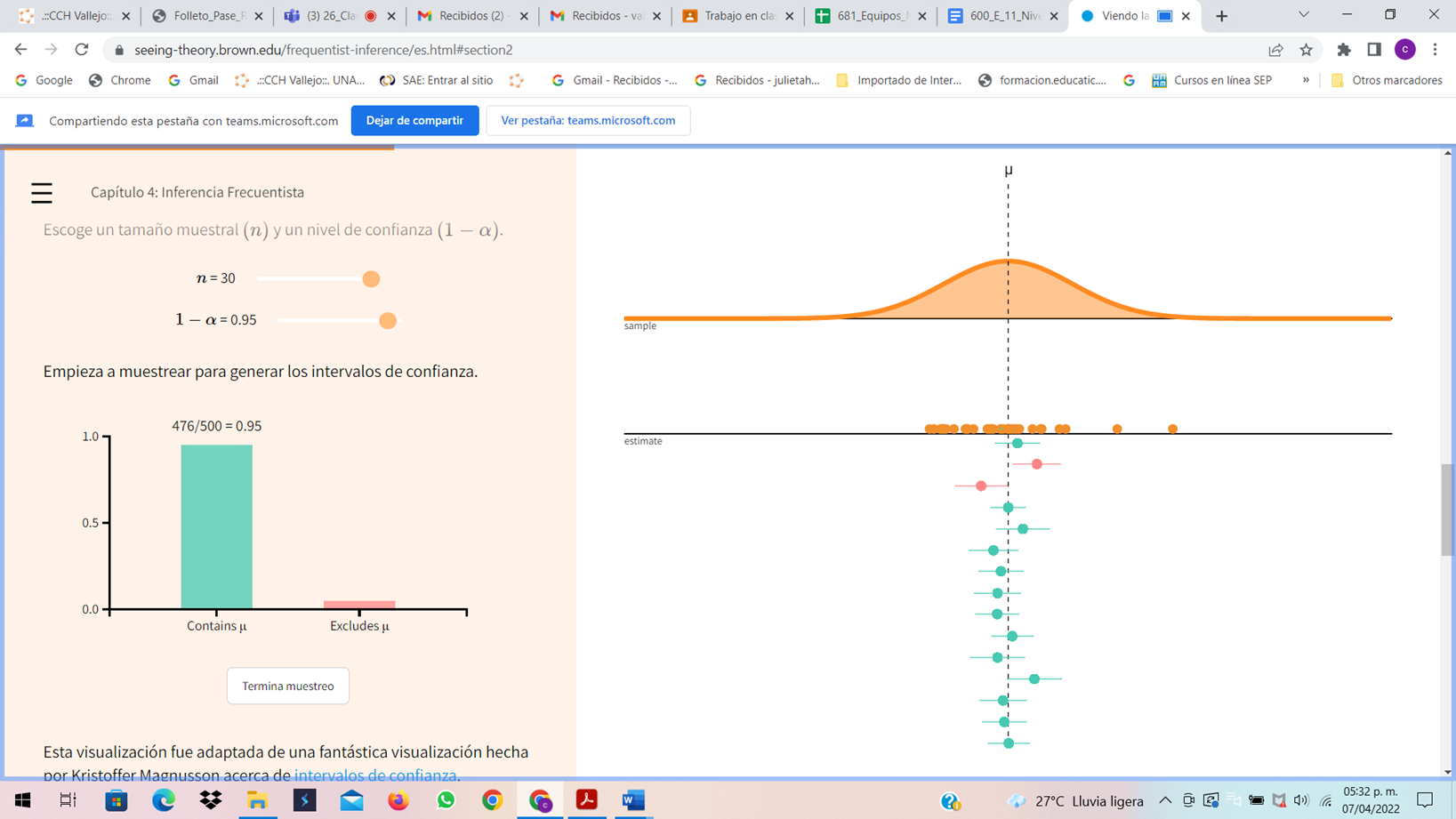 Referencias:
• Aguilera, J., Ávila, R., Becerril, H., Cifuentes, M., Domínguez M., Figueroa M., García M., Hernández H., Ortiz V., Plata C., Ramírez R., Rangel G., Rivera H., Rodríguez J., Ruiz J., Sánchez R., Santos R. & Zúñiga V. (2016). Programas de Estudio. Área de Matemáticas. Estadística y Probabilidad I y II México: UNAM.
Kunin, D. Guo, J. Dae Devlin, T. Xiang, D. (2018) Cap´ıtulo 4. Inferencia Frecuentista. Intervalo
de confianza. https://seeing-theory.brown.edu/frequentist-inference/index.html#section2
Merla, A. y Yáñez, C. (2016). El aula invertida como estrategia para la mejora del rendimiento académico. Revista Mexicana de Bachillerato a Distancia (Número 16, año 8). https://www.cch.unam.mx/sites/default/files/Aula-Invertida.pdf
[Speaker Notes: Mejor aprovechamiento en los alumnos y desarrollo de habilidades digitales y sociales.
Mayor participación del grupo en actividades y discusiones.
Buena organización del tiempo para realizar actividades.
Deserción mínima en la clase.
Compromiso e integración en los equipos.]